Great by ChoiceChapter 7: Return on Luck
Team 5
Andrea Brandt
Vanessa Gomez
Rachele Reagan
Allison Schmidt
Story of Luck? Daly & Donini
Malcolm Daly and Jim Donini were making their final ascent on Thunder Mountain in Alaska when disaster struck
Daly was making the ascent towards the summit and placing protection screws along the way with Donini anchored below when something gave way
Daly began to fall; protection screws ripped out; on his way down he punctured Donini’s thigh with his boot spikes; something sharp sliced 10 of 12 strands of rope; and Daly fell 200ft and crumpled to the ground
Donini descended toward Daly who had shattered his legs and realizing he couldn’t safely move Daly, he ascended 3000ft and unexpectedly ran across an air taxi, flown by his friend Roderick
Donini and Roderick flew to a ranger station, planned a rescue, and plucked Daly from the mountain 44hrs later with 4hrs to spare before a storm hit
Luck or skill?
Bad luck?
Solid ice giving way
Good luck?
Rope wasn’t cut all the way through
Daly didn’t die in the fall
Didn’t kill Donini on the way down
Donini reached base as air taxi flew by
Planned rescue just in time
Skill
Daly had physically trained: climbing, running, skiing, mountaineering
Read survival books
Studied helicopter rescues
Maintained positive outlook
Upper body exercise regimen
Picked an experienced partner in Donini
Developed relationships who loved him and would risk their lives for him (Billy Shot, rescue leader)
“Luck clearly played a role in Daly’s survival, but luck didn’t save Daly in the end. People did.”
What is the role of luck?
Analyze luck by asking three questions:
Is luck a common or rare element in the histories of the 10X and comparison cases?
What role, if any, does luck play in explaining the divergent trajectories of 10X and comparison cases?
What can leaders do about luck to help them build great companies on a 10X journey?
A “luck event” meets three tests:
Some significant aspect of the event occurs largely or entirely independent of the actions of the key actors
The event has a potentially significant consequence (good or bad)
The event has some element of unpredictability
Luck Event
“Luck Event” Example
 Independent of the actions of the key actors: Daly and Donini didn’t cause the air taxi to fly by at just the right moment
 Must have a potentially significant consequence: Two of the twelve rope strands did not break and helped stop Daly’s fall
 Must have some element of unpredictability: Daly did not foresee that the seemingly solid ice would give way
Luck-Coding
Method that considers each luck event to account for the fact that some events have greater impact than others
Comparing luck events of a 10X company, Amgen and its comparison company, Genentech
Compared 7 back-luck and good-luck events for Amgen and its comparison company
Amgen Luck Event Assessment
1981: A Taiwanese scientist named Fu-Kuen Lin just happened to see (and respond to) a small help-wanted classified advertisement placed by Amgen.4 Amgen could neither control who saw the ad nor predict that one of the respondents would be a genius with the ferocity to persist against all odds and skeptics to lead the EPO-gene breakthrough. Amgen’s decision to take out a classified ad isn’t luck; that Fu-Kuen Lin happened to see the ad at the precise moment he was looking for a job opportunity is luck.5

GOOD LUCK, HIGH IMPORTANCE
Amgen luck event assessment
1982: The biotechnology industry experienced a downturn, which impacted investor sentiment and funding options for the fledgling company; this was potentially significant for Amgen given that it planned to go public soon thereafter.

BAD LUCK MEDIUM IMPORTANCE
Genentech luck EVENT assessment
1975: Financier Robert Swanson and molecular biologist Herbert Boyer happened to be in the right place (the San Francisco Bay Area) at the right time (just as scientific advancements made gene splicing viable) when they met for the first time. They hit it off, becoming fast friends, and realized that a confluence of forces (the rise of venture capital and the advancement of gene-splicing technology) made possible the creation of the first biotechnology company in history.12 That they started a company isn’t luck; that they happened to be in precisely the right place at precisely the right time to be first is luck.
GOOD LUCK, HIGH
Genentech luck assessment
1982: The biotechnology industry experienced a downturn, impacting investor sentiment; shares fell to less than $35 from the IPO high of $89, raising the cost of capital. Markets are always uncontrollable and unpredictable. The downturn was potentially significant as Genentech had less than $1 million in profits and depended upon access to equity capital to fund breakthrough R&D.

BAD LUCK, MEDIUM
Good-Luck Events
Bad-luck events
High ROL (return on luck)
Bill Gates
Luck:
Born into upper middle class American family
Born at the right time, coming age at advancement of microelectronics
Enrolled in school with access to a teletype connection unusual for schools 1960’s/70’s
Gates went to college at Harvard, which had a PDP-10 computer
Yes, he was LUCKY, but NOT WHY he became a 10Xer.
Thousands of people could have done the exact same thing as Gates, at the exact same time, but they didn’t.
He did more with his luck and created a huge return on his luck
High ROL (return on luck)
Great
Return on Luck (ROL)
Luck happens whether we like it or not!
Poor
Bad                              Luck                           Good
[Speaker Notes: Luck happens whether we like it or not. Gates recognized luck and seized it, leaders who grab luck events and make more of them than others do. 10X ability to get a high return on luck at pivotal moments that distinguishes them and have a huge multiplicative effect. REMEMBER TO ZOOM OUT! 
Diagram:
Everyone gets luck, good and bad, but 10X winners make more of the luck they get. Bill Gates is an example of the upper right quadrant.]
High ROL (return on luck)
Two Extreme view of the topic of luck:
One View:
Sees luck as the dominant explanation for abnormal success
Big winners are those who received a series of lucky coins
Second View:
Luck plays NO role. 
Success comes entirely from skill, preparation, hard work, and tenacity
Research supports neither.
Data supports one concept of return on luck.
Return on luck entails staying on a 20 Mile March, firing bullets, then big cannonballs, productive paranoia to avoid the Death Line, develop a SMaC recipe.
[Speaker Notes: Gates:
Hired great people, building a culture of discipline, staying focused, sustained efforts for more than two decades. THAT’S NOT LUCK; THAT’S RETURN ON LUCK.]
Squandering luck: poor return on good luck
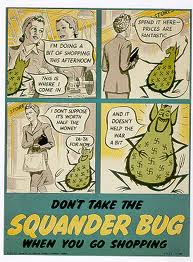 Squander: to lose (as an advantage or opportunity) through negligence or inaction
AMD was cleared by federal court to clone Intel microprocessors
Developed K5 chip and gained market share and sales
Decreasing Intel’s power
IBM then halted shipments of Intel’s Pentium chip because of a highly publicized glitch
Intel announced $475 million charge against earnings to replace glitch chip to customers
AMD’s response to Good Luck
K5 projects slipped months behind schedule and customers returned to Intel
Dropped AMD’s microprocessor sales by 60%
By the time AMD solved the glitches Intel was already proceeding to the next generation of microprocessors
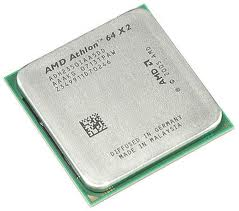 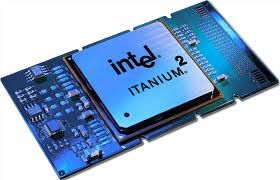 Two More Chances For Good Luck
NexGen  developed a working clone of Intel’s next generations microprocessor
AMD acquired NexGen and returned to the game
AMD-K6 was faster and cheaper than Intel’s chip 
Market share shifted drastically back to AMD yet again
AMD failed to meet the surplus of demand for the chip and the market share returned to Intel
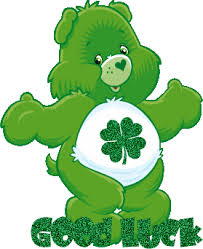 “The AMD story illustrates a common pattern we observed in the comparison companies during their respective eras of analysis, the squandering of good luck.  When the time came to execute on their good fortune, they stumbles.  They didn’t fail for lack of good luck; they failed for lack of superb execution.”-Great by Choice
[Speaker Notes: NexGen was a small company and was short on cash and so AMD was able to purchase AmGen (first bit of good luck)
NexGen’s clone was a hit (second good luck)

Basically the moral of the story is that AMD had several opportunities handed to them and neglected or “squandered” their opportunities away.]
10xers shine: great return on bad luck
On November 8, 1988, Peter Lewis received news that shocked and stunned the insurance industry. 
Chastened by what he’d heard, Lewis called his staff together, told everyone, “Our customers actually hate us,” and challenged his team to create a better company.
Lewis came to see Proposition 103 as a gift, and he used this gift to deepen the company’s core purpose, to reduce the economic cost and trauma caused by auto accidents.
“Immediate Response”
10Xers use difficulty as a catalyst to deepen purpose, recommit to values, increase discipline, respond with creativity, and heighten productive paranoia. Resilience, not luck, is the signature of greatness.
[Speaker Notes: Proposition 103 mandated a 20% price reductions and refunds to customers.
Lewis went to a former classmate-Ralph Nader who was a consumer rights activist who had actually championed Proposition 103
The Immediate response service meant that 24/7 365 days a year Progressive would be there to help. In 1987 the year before Proposition 103 Progressive was ranked #13 in the American private-passenger auto-insurance market, and by 2002 they moved up to slot #4.]
Hockey, eh?
Analysis of Canadian-born hockey players, wherein academic researchers identified a correlation between birth date and hockey success.
First half of year (70%) VS Second half of year (30%)
Author Malcolm Gladwell popularized these findings, writing that this pattern eventually played out all the way to the National Hockey League (NHL)
But a closer look at the data leads to a very different conclusion for truly great hockey players, the 10Xers, those few who make it to the Hockey Hall of Fame. 
Half of Canadian-born Hall of Famers had birth dates in the second half of the year, like Ray Bourque.
We all get bad luck. The question is how to use that bad luck to make us stronger, to turn it into “one of the best things that ever happened,” to not let it become a psychological prison. And that’s precisely what 10Xers do.
[Speaker Notes: Those born in the second half of the year had less success than those born in the first half of the year. Being 10¾ years old versus 10 years old can make a difference in terms of size and speed. So, with an age-class cutoff of January 1, the kids born at the beginning of the year have a physical advantage over those born at the end of the year, which then compounds as they have more early success and garner more attention from coaches. 

-Now, consider the following. If indeed a substantially lower percentage of Canadian-born NHL players are born in the second half of the year than in the first half of the year, yet half of Canadian-born Hall of Fame inductees have birth dates in the second half of the year, this leads to a very interesting inversion: Canadian NHL players with the “bad luck” of being born in the second half of the year have a higher likelihood of making it into the Hall of Fame than those with the “good luck” of being born in the first half of the year!]
Bad luck, poor return
“The one place you really don’t want to be”
Both Southwest and PSA were hit with a series of bad-luck events in the late 70’s and early 80’s
High jet-fuel prices
Air-traffic control strike
Recession and spiraling inflation
Interest rates that increased the cost of jet leasing
Unexpected change of CEO
PSA raised prices and destroyed culture with increased layoffs and union battles and fell permanently behind Southwest
You have to be skilled, strong, prepared and resilient to endure the bad luck long enough to get to  the good luck
“Luck favors the persistent, but you can persist only if you survive.”
Luck is not a strategy
Managing Luck involves:
Cultivating the ability to zoom out and recognize luck when it happens
Developing the wisdom to see when, and when not, to let luck disrupt you plans
Being sufficiently well-prepared to endure an inevitable spate of bad luck
Creating a positive return on luck, both goo and bad, when it comes

Luck is not a strategy, but getting a positive return on luck is.”
Luck and life are uncertain, uncontrollable, and consequential.
How do you go about getting the Highest possible rol?
10Xer Behaviors:
Leaders who possess fanatic discipline, empirical creativity, productive paranoia, and Level 5 ambition keep pushing toward goals in the face of good or bad luck
20 Mile March:
10Xers seize good luck and build on it. They build a culture to achieve success despite good or bad luck, creating confidence not dependent on luck.
Fire bullets, then cannonballs:
Increase the chances of discovering something that works; combines creativity and empirical validation, so 10Xers can fire cannonballs that don’t rely on luck for success
Leading above the Death Line:
Building buffers and margins of safety; manage Death Line risk, asymmetrical risk, and uncontrollable risk; zoom in then zoom out
SMaC:
Behaviors that lessen mistakes that increase bad luck and increase odds of success  in good luck; helps decide when and how to let luck disrupt plans
[Speaker Notes: SMaC: Specific, Methodical and Consistent]
Better to be great than lucky
The best leaders have a paradoxical relationship with luck
They credit good luck in retrospect for playing a role in their successes despite the fact that others were just as lucky
They don’t blame bad luck for their failures but hold themselves responsible
Leaders understand that by blaming bad luck, they succumb to fate and by failing to recognize the role of good luck, they risk overestimating their skills when luck runs out
There may be good luck down the road, but                                       10Xers never count on it
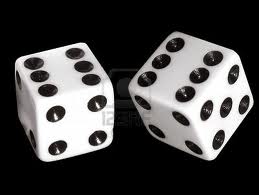